Ethics & Politics of Artificial Intelligence  4.2
EUROPEAN PROGRAM "TALOS"
https://talos-ai4ssh.uoc.gr/
Dr. Nikos Erinakis
Assistant Professor of Social & Political Philosophy and Philosophy of Culture
University of Crete
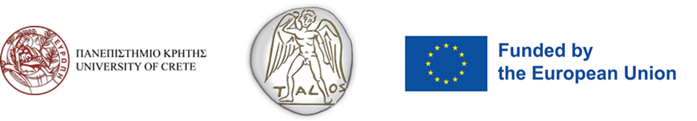 Human Rights & AI
Human rights are rules that protect all people, everywhere, from political, legal and social violations.
Civil rights, such as the right to life, liberty and property, freedom of expression, the pursuit of happiness and equality before the law.
Cultural, social and economic rights, such as the right to participate in science and culture, the right to work and the right to education, training and culture.
The role of human rights is to uphold people's ability to form, interpret and pursue their own conceptions of a life of dignity — it is not just about the ability to live happily or prosperously.
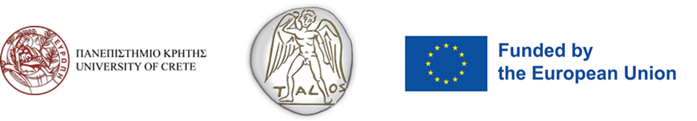 Human Rights & AI II
Human rights have a moral priority. If they compete with other factors, such as economic wealth, technological development, etc., human rights must have priority.

An AI applications that prevent people from enjoying their human rights or actively put them at risk of human rights violations should not be used.

Human rights, however, have certain context-dependent properties that allow persons to prioritize a particular human right if necessary.

Some rights are more fundamental than others. For instance, when the right to life conflicts with the right to privacy, the right to life should generally prevail.

Privacy and security concerns due to emerging combinations of big data analytics, surveillance technologies and developing biometrics. Solution: upholding the right to equality, inclusivity and participation, thus deepening digital democracy.
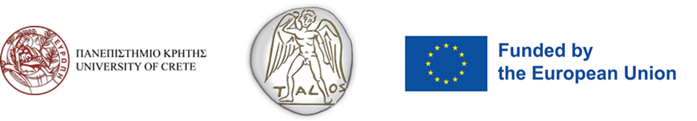 Transparency & AI
Transparency can be defined in many ways. There are a number of related concepts that are sometimes used as synonyms for transparency — such as 'explanatory', 'interpretability', 'understandability', etc.

Some modern deep learning systems are so-called "black box" systems, meaning that we cannot see how they work. This "opacity", or lack of visibility, can be a problem if we use these systems to make decisions that impact on persons.

Persons and collectives have a right to know how critical decisions are made — e.g. which person is accepted for any given application, who gets probation, who gets hired etc. We urgently need significantly more transparent AI models.

Transparency is a property of a system that makes it possible to obtain certain information about the internal workings of a system. But what that information is, and whether it is ethically relevant, depends largely on the ethical question we are trying to answer.
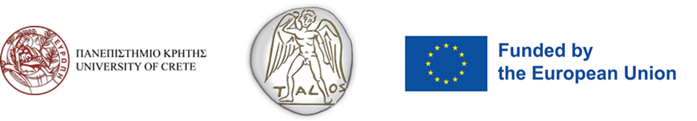 Transparency & AI II
Transparency itself is morally neutral and is not a moral concept. On the contrary, it is an ideal. Transparency is something that can be manifested in many different ways and something that can be a solution to the underlying ethical issues. In this sense, transparency is understood as a requirement for adequate information.

If and to what extent is this algorithmic decision justified? Am I aware of the way in which the conclusions are generated for me? To what extent am I responsible for the actions of the system and how much do I need to know about the inner workings of the system to be able to take that responsibility?

1. The justification of decisions. Good governance in the public or private sector involves not allowing arbitrary decisions. Non-arbitrariness means access to justifications on "why was this decision taken and for what reasons?".

2. Right to knowledge. Under human rights, people have the right to have explanations about how decisions were made, and their freedom implies the right to receive answers to relevant questions.

3. The moral obligation to understand the consequences of one's actions. It is our moral duty to investigate the potential risks of any algorithmic system we create.